رضا المتعاملين مسح تكنولوجيا الاتصالات والمعلومات لدى الأسر  الإمارات العربية المتحدة، 2016
مايو 2017
رضا المتعاملين بشكل عام
رضا المتعاملين عن خدمة الهاتف الثابت بشكل عام
2
رضا المتعاملين بشكل عام
رضا المتعاملين عن خدمة الإنترنت بشكل عام
3
رضا المتعاملين بشكل عام
رضا المتعاملين عن خدمة الهاتف المتحرك بشكل عام
4
الرضا عن الخدمات الثابتة
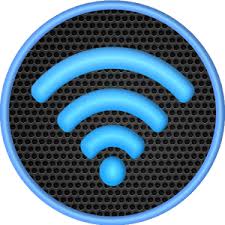 5
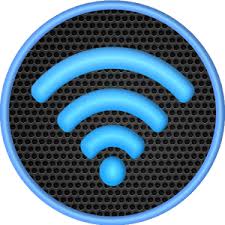 رضا المتعاملين – الخدمات الثابتة وخدمات الإنترنت
رضا المتعاملين – عملية تقديم الشكوى
6
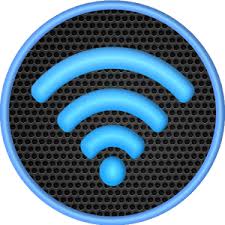 رضا المتعاملين – الخدمات الثابتة وخدمات الإنترنت
رضا المتعاملين – المعلومات عن الأسعار
7
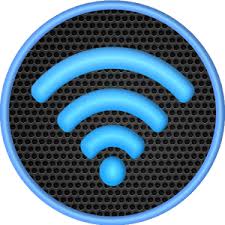 رضا المتعاملين – الخدمات الثابتة وخدمات الإنترنت
رضا المتعاملين – تفاصيل الفواتير
8
الرضا عن خدمة الهاتف المتحرك
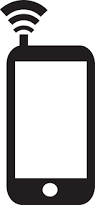 9
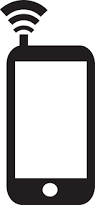 رضا المتعاملين – خدمة الهاتف المتحرك
رضا المتعاملين – عملية تقديم الشكوى
10
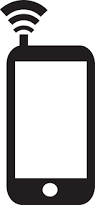 رضا المتعاملين – خدمة الهاتف المتحرك
رضا المتعاملين – المعلومات عن الأسعار
11
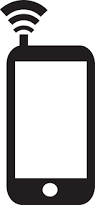 رضا المتعاملين – خدمة الهاتف المتحرك
رضا المتعاملين – تفاصيل الفواتير
12